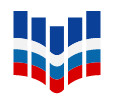 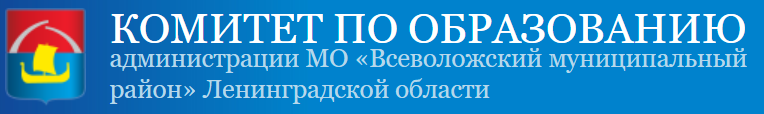 ФЕДЕРАЛЬНЫЙ ИНСТИТУТ ОЦЕНКИ КАЧЕСТВА ОБРАЗОВАНИЯ
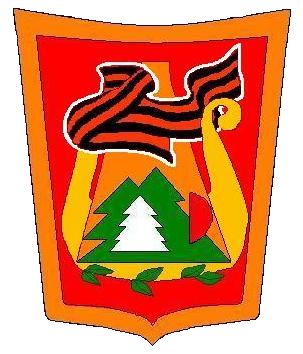 МОУ «Средняя общеобразовательная школа «Лесновский центр образования 
имени Героя Советского Союза Н.А.Боброва»
Проект 500+
представление опыта работы школы
Князева Т.Б., региональный куратор (ЛОИРО)
Моисеева Н.А., региональный куратор (Выборгский район)
Сергеева Е.К., муниципальный координатор (Всеволожский район)
Мыцикова А.М., директор (МОУ  «СОШ «Лесновский ЦО»)
Муниципальное общеобразовательное учреждение           «Средняя общеобразовательная школа «Лесновский центр образования имени Героя Советского Союза Н.А.Боброва»
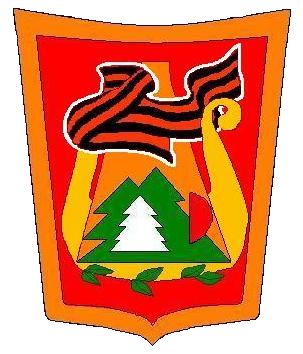 Адрес:
Ленинградская область,
Всеволожский район,
пос. Лесное,  д.22
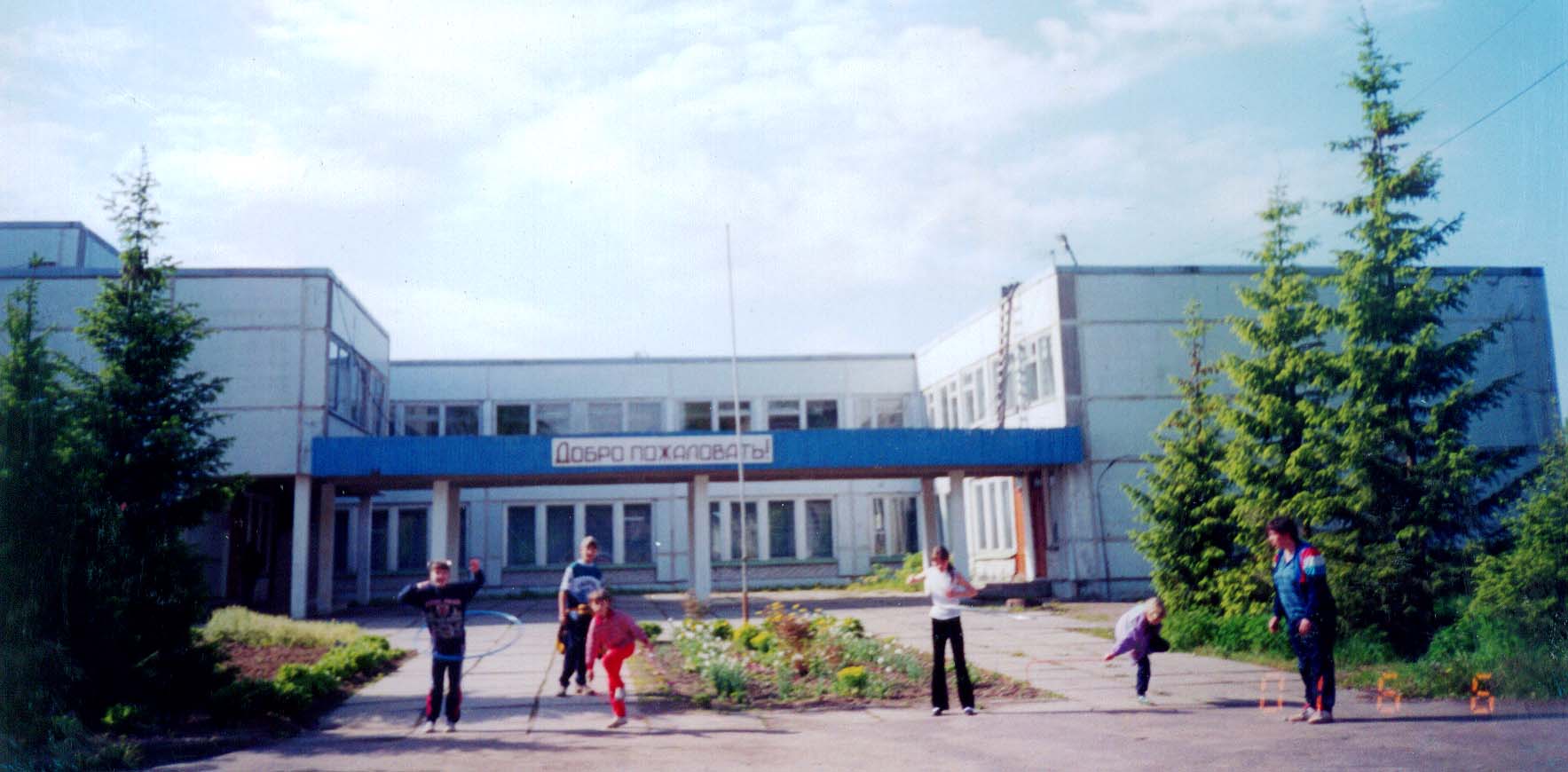 Реализуемые программы:
ООП ДОО
ООП НОО
ООП ООО
ООП СОО
АОП НОО 5.1, 5.2, 7.1,7.2
АОП ООО 7.1, 7.2
Начало образовательного процесса 01.09.1959 г.
Проектная мощность 392 обучающихся
На 01.04.2022 года в школьном отделении обучается 332 обучающихся
Муниципальное общеобразовательное учреждение           «Средняя общеобразовательная школа «Лесновский центр образования имени Героя Советского Союза Н.А.Боброва»
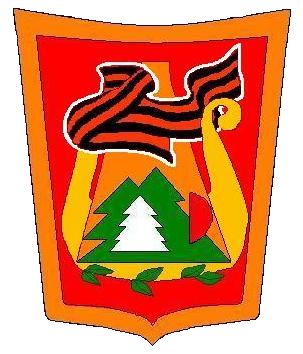 Педагогический коллектив (32 человека):
Возраст педагогов                       Стаж                                Квалификация
Муниципальное общеобразовательное учреждение           «Средняя общеобразовательная школа «Лесновский центр образования имени Героя Советского Союза Н.А.Боброва»
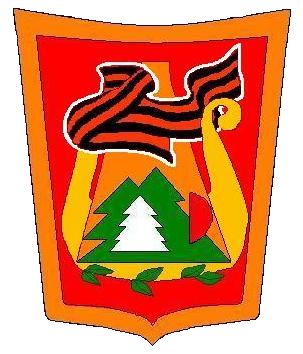 Особенности функционирования:
1. Большая доля семей с низким социально-экономическим статусом, учебе детей не уделяется должного внимания,  и, как следствие, низкая мотивация большей части школьников к учебному труду. 
2. Не понимание группой родителей зависимости уровня качества знаний как личного результата учебного труда ребенка.
3.Недостаточное использование учителями современных методик и  технологий, помогающих стимулировать активность учащихся в приобретении знаний. 
4.Увеличение количества обучающихся с ОВЗ в разных классах и на разных уровнях обучения
5. Большая педагогическая нагрузка  у учителей
Муниципальное общеобразовательное учреждение           «Средняя общеобразовательная школа «Лесновский центр образования имени Героя Советского Союза Н.А.Боброва»
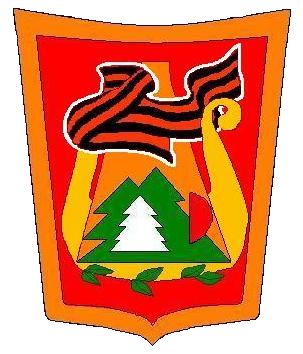 Маркеры низких результатов, выявленные до проекта: 

1. Снижение качества знаний обучающихся при переходе из начальной школы в основную.
2. Несвоевременные  обращения родителей обучающихся ( 6-7 класс) в ПМПК и получение заключений об обучении по АООП.
3.Загруженность педагогов и,  как следствие, возможен «синдром профессионального выгорания».
4.Пассивность родителей в вопросах образования и будущего ребенка.
Стартовая диагностика
РИСКОВЫЙ ПРОФИЛЬ ШКОЛЫ
1. Низкий уровень оснащения школы -                                                                          Низкая2. Дефицит педагогических кадров -                                                                              Низкая3. Недостаточная предметная и методическая  компетентность педагогических работников -                                                                  
                                                                                                                                                Низкая 4. Высокая доля обучающихся с ОВЗ  -                                                                          Средняя 5. Низкое качество преодоления языковых и культурных барьеров-                           Низкая 6. Низкая учебная мотивация обучающихся                                                                  Средняя 7.Пониженный уровень школьного благополучия                                                        Средняя 8. Низкий уровень дисциплины в классе                                                                        Низкая 9. Высокая доля обучающихся с рисками учебной неуспешности                              Высокая10. Низкий уровень вовлеченности родителей                                                              Низкая
Муниципальное общеобразовательное учреждение           «Средняя общеобразовательная школа «Лесновский центр образования имени Героя Советского Союза Н.А.Боброва»
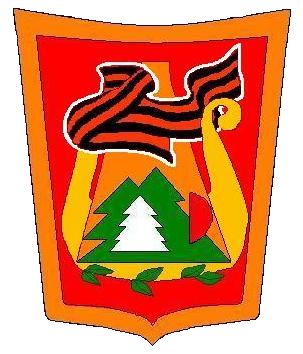 Рисковый профиль проекта 500+: 
(распоряжение Комитета по образованию администрации муниципального образования «Всеволожский муниципальный район» Ленинградской области от 24.01.2022 года № 45 «Об организации участия общеобразовательных учреждений Всеволожского района в проекте адресной методической помощи «500+» в 2022 году»)

Работа с обучающимися с ОВЗ
Повышение учебной мотивации обучающихся
Повышение уровня школьного благополучия
Снижение доли обучающихся с рисками учебной неуспешности
Муниципальное общеобразовательное учреждение           «Средняя общеобразовательная школа «Лесновский центр образования имени Героя Советского Союза Н.А.Боброва»
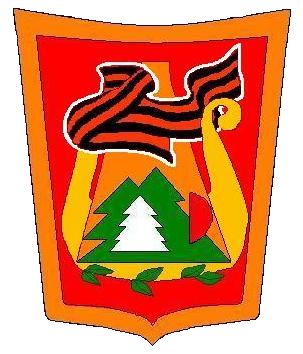 I.Работа с обучающимися с ОВЗ
Муниципальное общеобразовательное учреждение           «Средняя общеобразовательная школа «Лесновский центр образования имени Героя Советского Союза Н.А.Боброва»
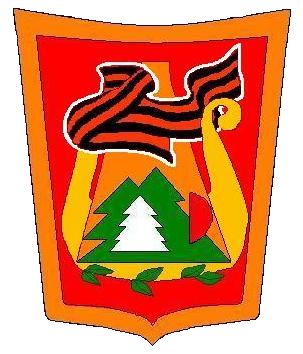 II. Повышение учебной мотивации обучающихся
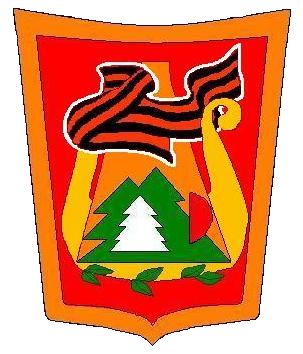 Муниципальное общеобразовательное учреждение           «Средняя общеобразовательная школа «Лесновский центр образования имени Героя Советского Союза Н.А.Боброва»
III. Снижение доли обучающихся с рисками учебной неуспешности
Муниципальное общеобразовательное учреждение           «Средняя общеобразовательная школа «Лесновский центр образования имени Героя Советского Союза Н.А.Боброва»
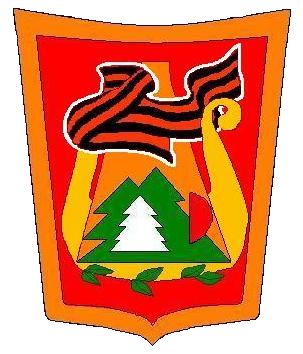 IV. Повышение уровня школьного благополучия
Муниципальное общеобразовательное учреждение           «Средняя общеобразовательная школа «Лесновский центр образования имени Героя Советского Союза Н.А.Боброва»
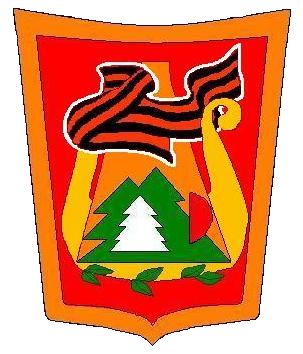 СПАСИБО ЗА ВНИМАНИЕ!